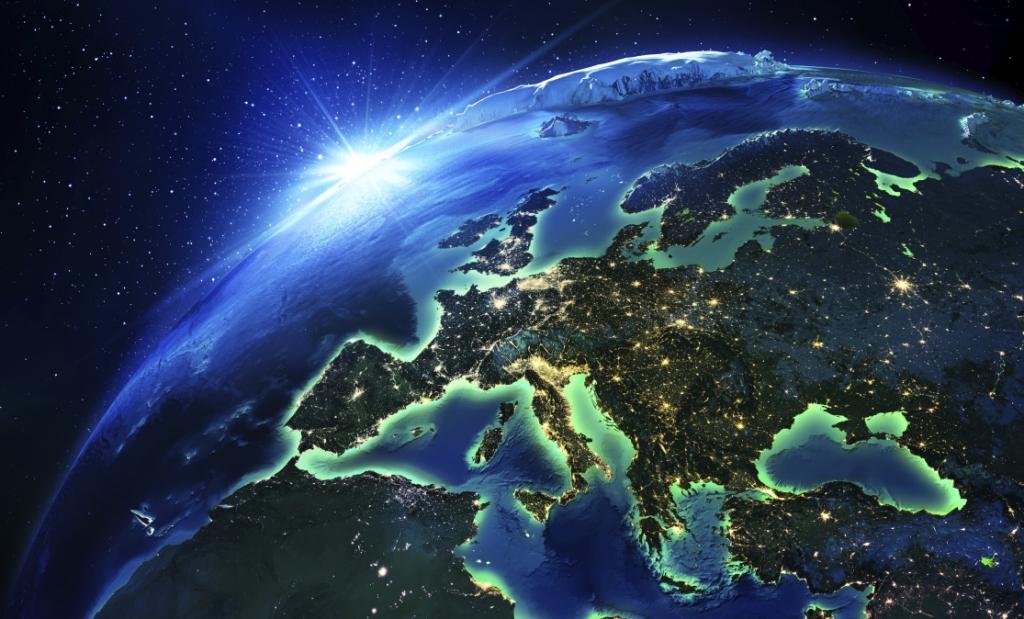 There are some things that are
not to earn ON them, but to earn FOR them.
Worth to LIVE FOR THEM…
You can’t get all the money,You can’t owe the whole world,But you can have the best, it’s really funny, You need luck and good taste. If not – it’s your fault  -Arti
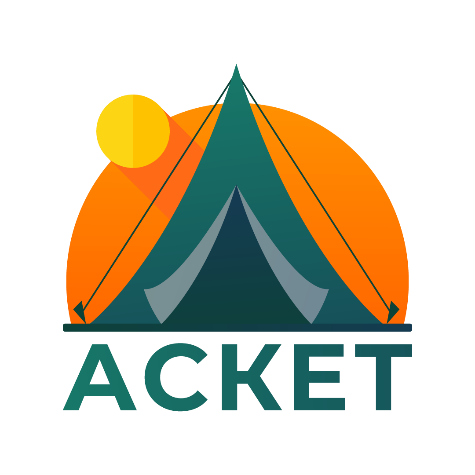 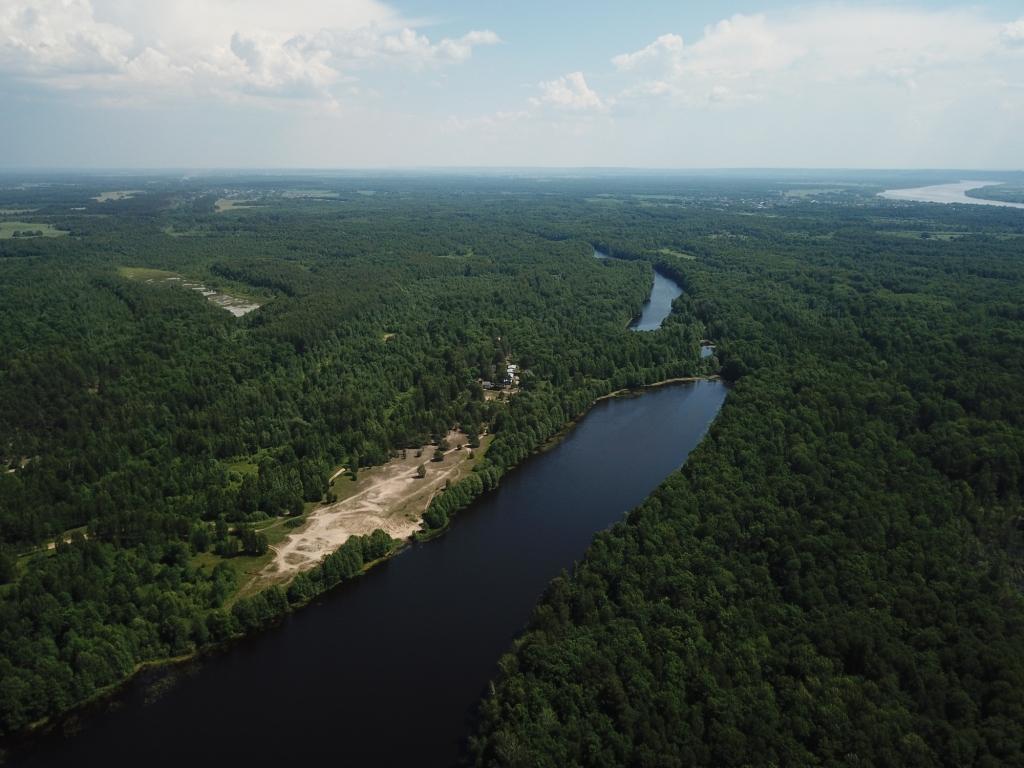 +7 (985) 755-93-55
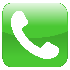 asketcamp@yandex.ru
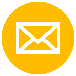 56.195844, 42.955137
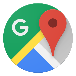 ~ ОТКРЫТ НАБОР НА НЕДЕЛЬНЫЙ ЗАЕЗД 18+ ~
Первая смена! Два вожатых на отряд. Отряды по 12 человек. 01-14 августа.
КРУТЫЕ ВОЖАТЫЕ!
УНИКАЛЬНОЕ РАСПОЛОЖЕНИЕ БАЗЫ!
РАЗВИВАЕМ СИЛУ ВОЛИ ВМЕСТЕ!
НИКНЕЙМЫ ВМЕСТО ИМЁН!
ТЕМАТИЧЕСКИЕ СМЕНЫ!
ИНТЕРЕСНАЯ И НАСЫЩЕННАЯ ПРОГРАММА!
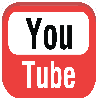 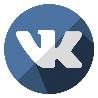 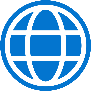 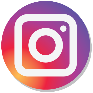 Asket Camp
@asketcamp
vk.com/asketcamp
blagotvori.com/tourbaza
+7 (985) 755-93-55
WildLife Weekend
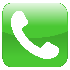 56.195844, 42.955137
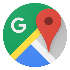 ♦ 24-26 июля!
 ♦ Супер красивые места:3
 ♦ Пьянящий воздух..
 ♦ Офигенная программа:
мини-трип, озёра и реки, лодки, фото-сафари, квест, конкурсы, ночная игра, посиделки у костра, звёзды, диско и, конечно, шашлындос
 ♦ Фуршет included)))
 ♦ Всего 3000 рубасов!
 P.S. Доезжаете сами (авто/поезд)
Инфа о базе:
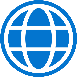 www.русландия.рф